Periodic Table Coloring Activity
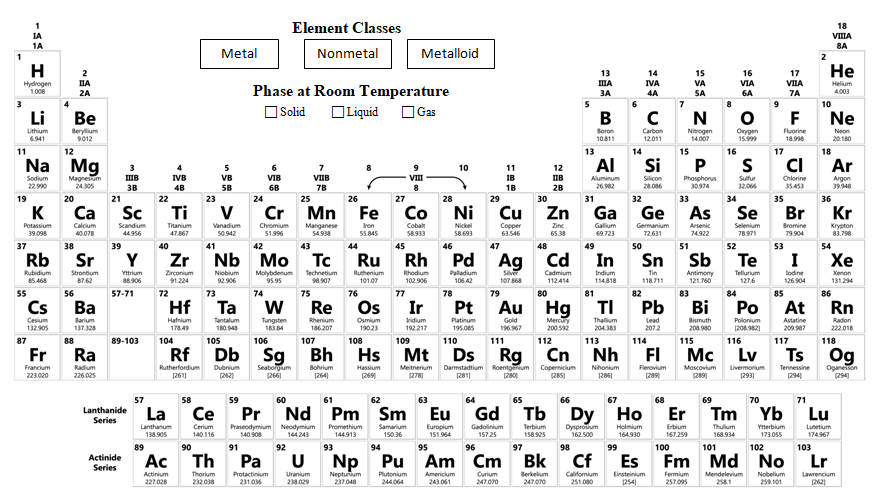 Follow each step to create your own coded table.
You will need a pen and colored  pencils. 

Be sure you can still read everything when you are done as you’ll need this page for other assignments and activities!
PowerPoint developed by T. Tomm    Updated January 2019        http://sciencespot.net/
METALS, NONMETALS, or METALLOIDS.
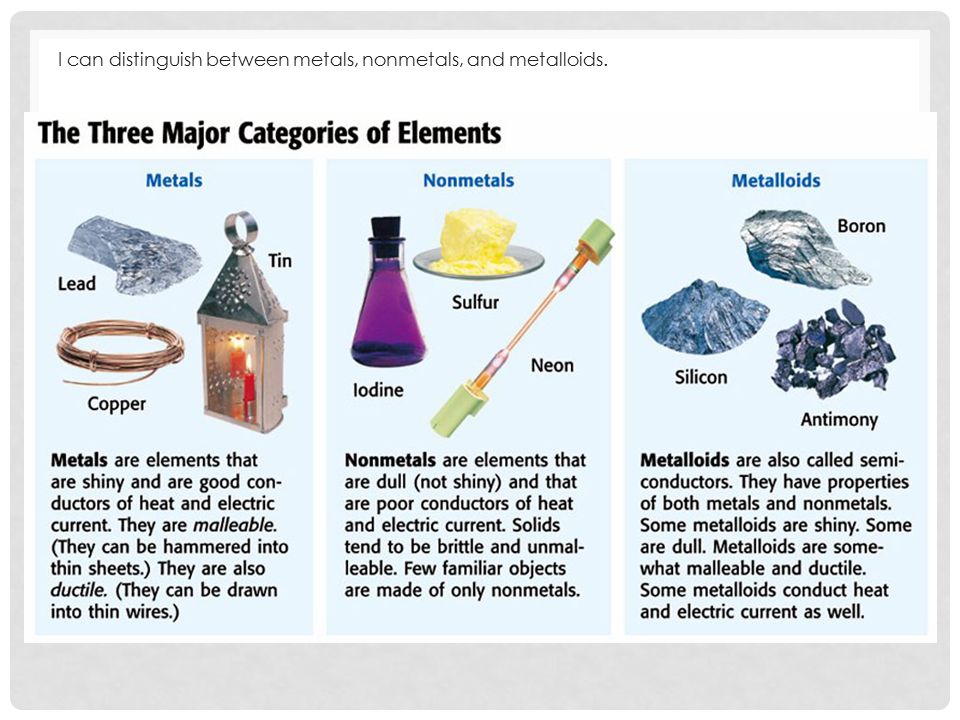 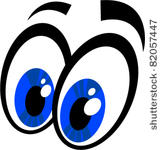 Read this information!
Source: http://images.slideplayer.com/26/8456696/slides/slide_9.jpg
OUTLINE these boxes in RED and OUTLINE the NONMETALS box in the key.
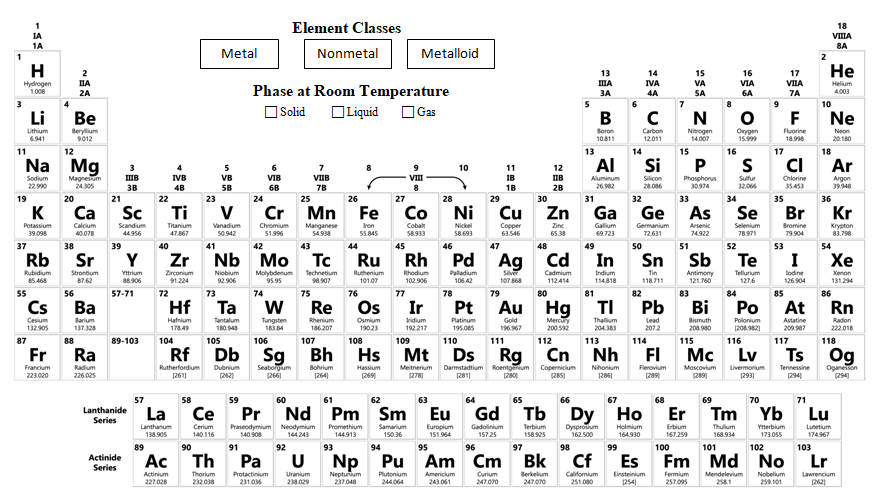 STEP 1
Use BLUE to OUTLINE the boxes for the METALLOIDS and OUTLINE the key.
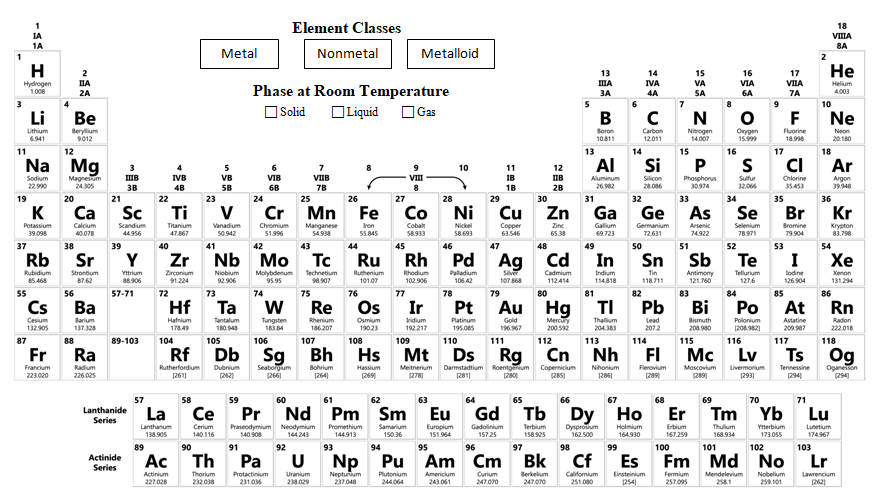 STEP 2
OUTLINE these boxes in GREEN for METALS and OUTLINE the key.
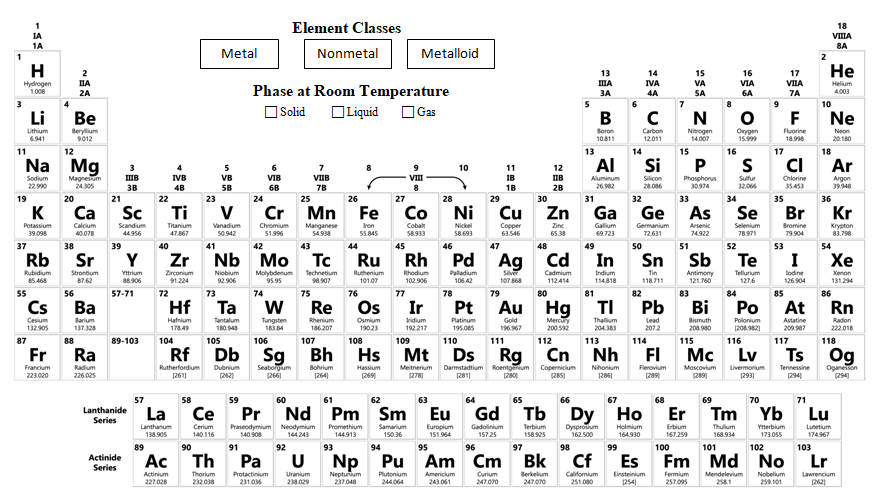 STEP 3
What’s the phase?
Elements in a periodic table are shown with their states at room temperature.
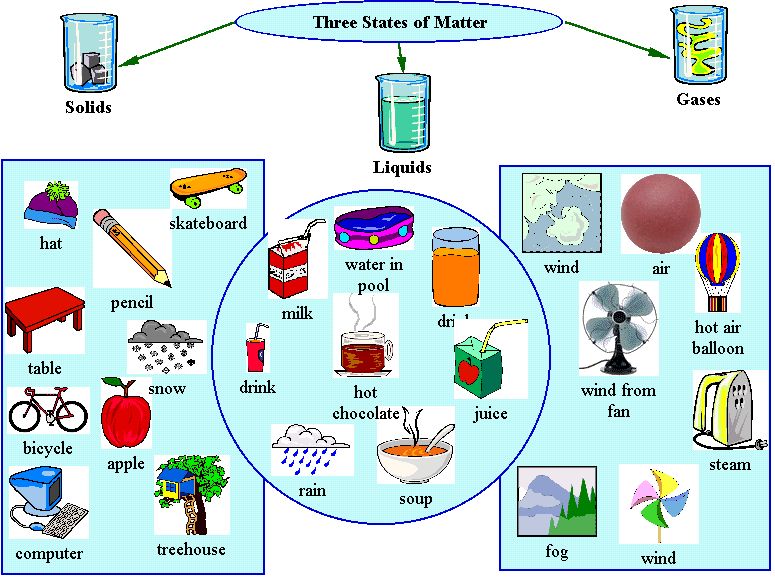 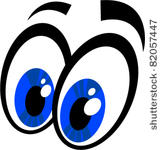 Read this information!
Source: http://www.learnnc.org/lp/media/lessons/Indianajennette2112003807/ThreeStatesofMatter.jpg
Draw a BLACK WATER DROPLET (or DOT) to show the elements that are LIQUID at room temperature.
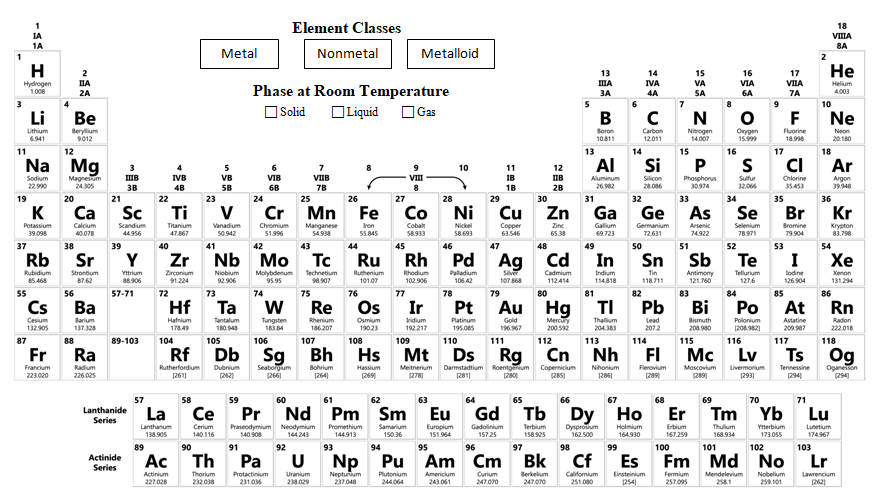 STEP 4
Draw a RED BALLOON (or DOT) to show the elements that are GASES at room temperature.
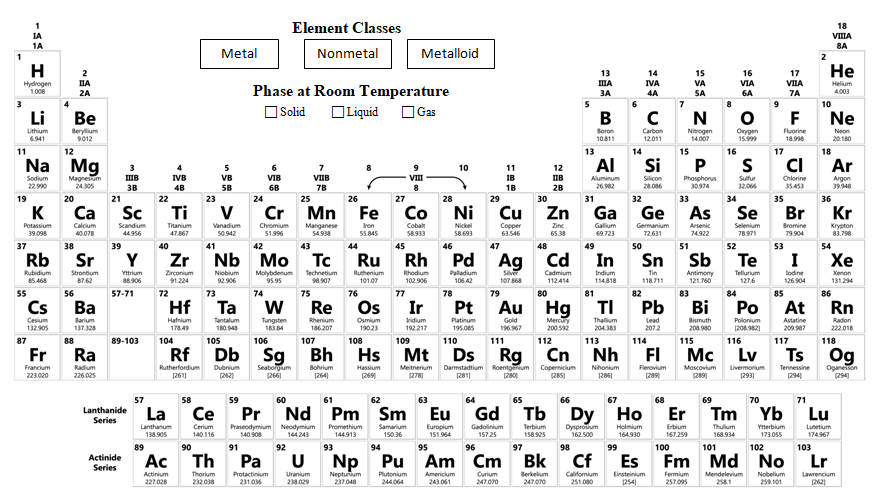 STEP 5
What about all the other elements? They are SOLIDSat room temperature and we will not mark those.
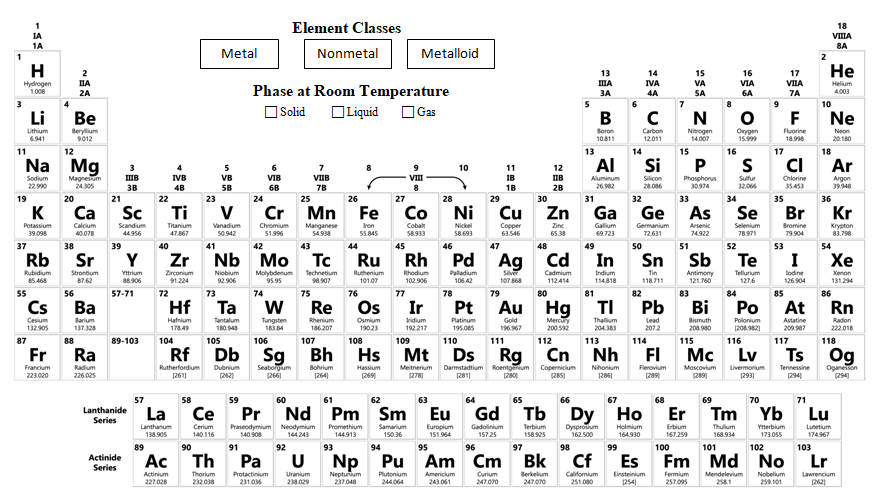 STEP 6
(You don’t really have to do anything for this step!)
Element Families or Groups
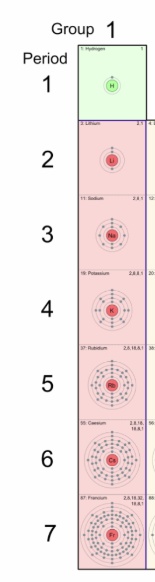 Elements are organized into families (or groups) based on the number of valence electrons they have, which determines their reactivity and other properties.
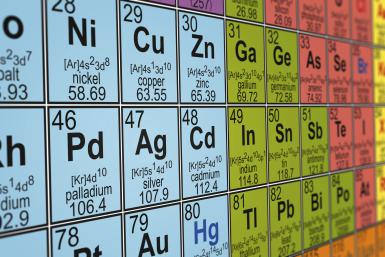 Source: http://f.tqn.com/y/chemistry/1/W/J/V/2/186810031.jpg
You will need COLORED PENCILS to LIGHTLY shade in the boxes and a PEN to label each column.
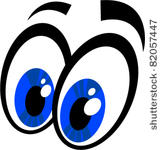 Read this information!
Column #1 – Alkali Metals  Shade all elements (except H) in GREEN & add the name at the top.
Alkali Metals
Be sure to label EACH column with its name!
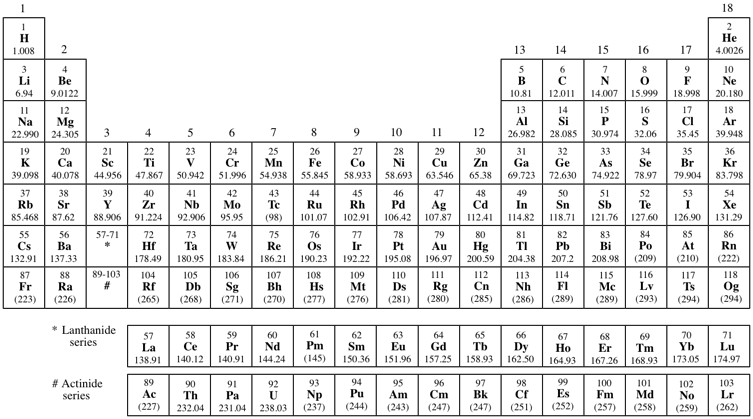 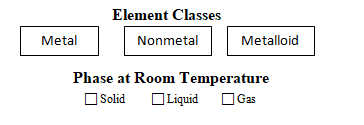 STEP 7
Column #2 – Alkaline Earth Metals  Shade all elements  BLUE & add the name at the top.
Alkali Metals
Alkaline Earth Metals
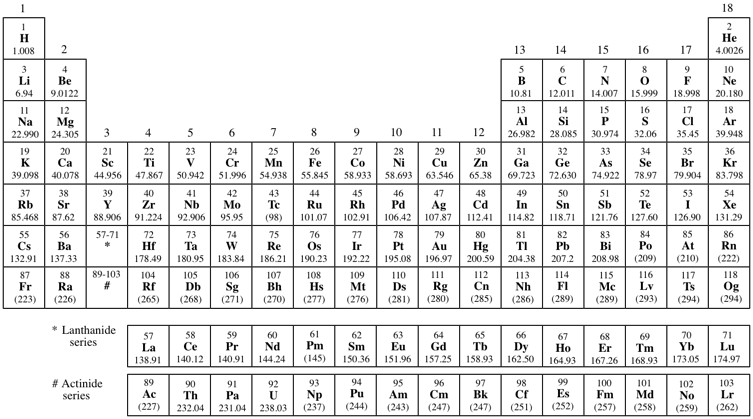 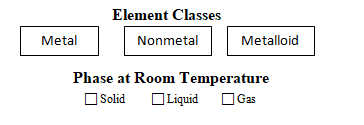 STEP 8
Groups #3-12 – Transition Metals NO COLOR, but you need to label Groups 3-12 as shown.
Alkali Metals
Alkaline Earth Metals
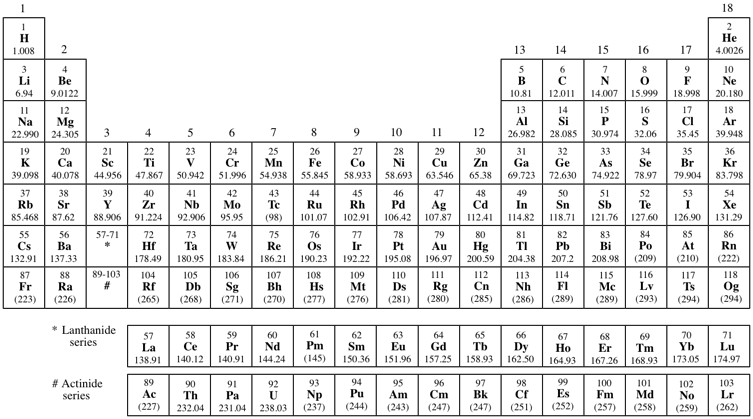 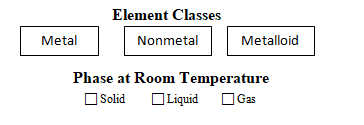 Transition Metals (Groups 3-12)
STEP 9
Column #13 – Boron Family  Shade all elements  ORANGE & add the name at the top.
Alkali Metals
Alkaline Earth Metals
Boron Family
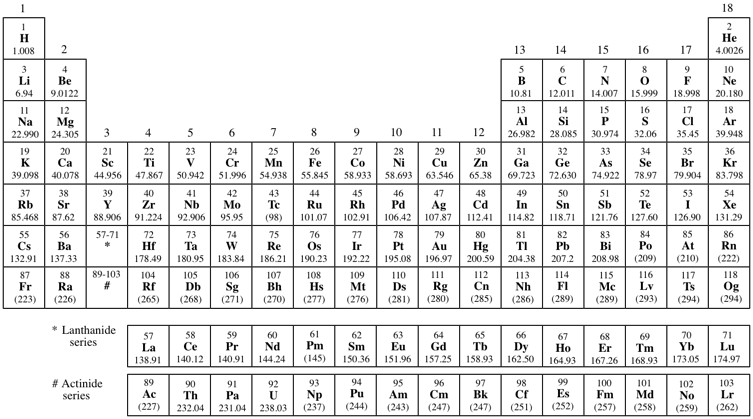 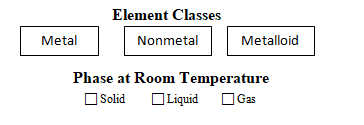 Transition Metals (Groups 3-12)
STEP 10
Column #14 – Carbon Family  Shade all elements  RED & add the name at the top.
Alkali Metals
Alkaline Earth Metals
Boron Family
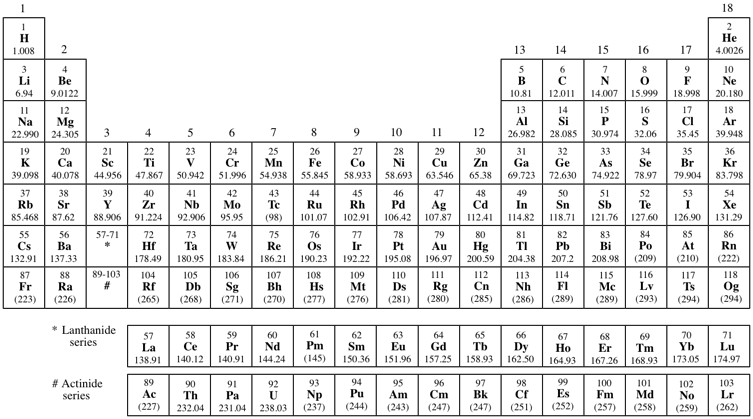 Carbon Family
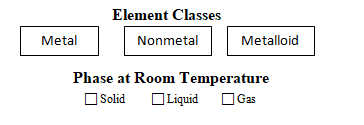 Transition Metals (Groups 3-12)
STEP 11
Column #15 – Nitrogen Family  Shade all elements  BROWN (or light tan) & add the name at the top.
Nitrogen Family
Alkali Metals
Alkaline Earth Metals
Boron Family
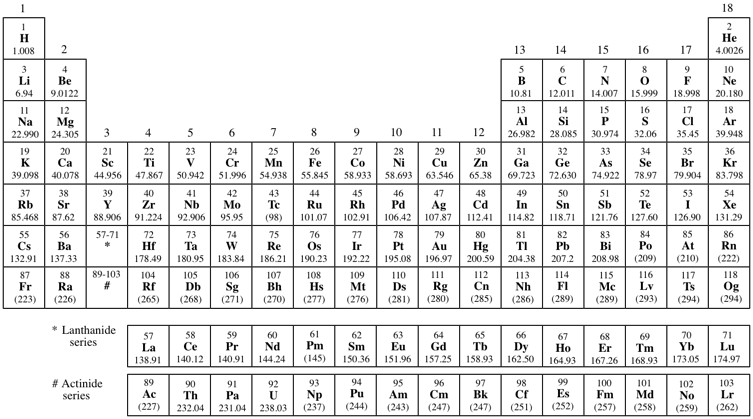 Carbon Family
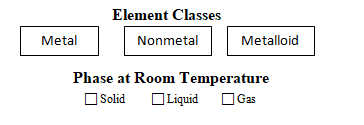 Transition Metals (Groups 3-12)
STEP 12
Column #16 – Oxygen Family (Chalcogens)  Shade all elements  PINK & add the names at the top.
Nitrogen Family
Alkali Metals
Alkaline Earth Metals
Boron Family
OxygenFamily
(Chalcogen)
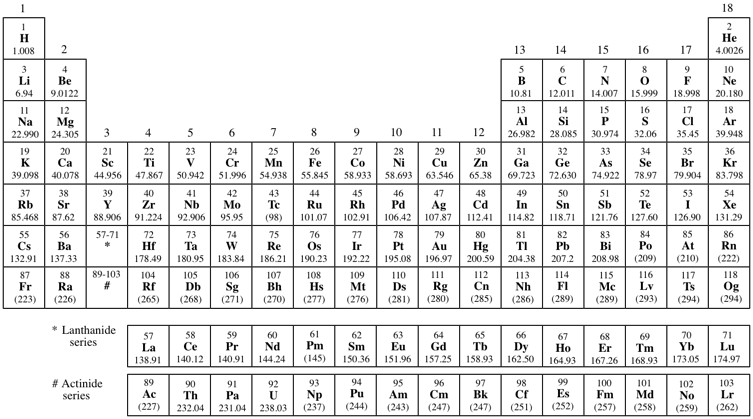 Carbon Family
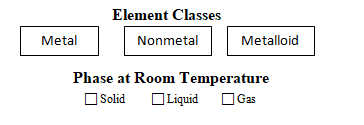 Transition Metals (Groups 3-12)
STEP 13
Column #17 – Halide Family  Shade all elements  PURPLE & add the names at the top.
Nitrogen Family
Halogens (Halides)
Alkali Metals
Alkaline Earth Metals
Boron Family
OxygenFamily
(Chalcogen)
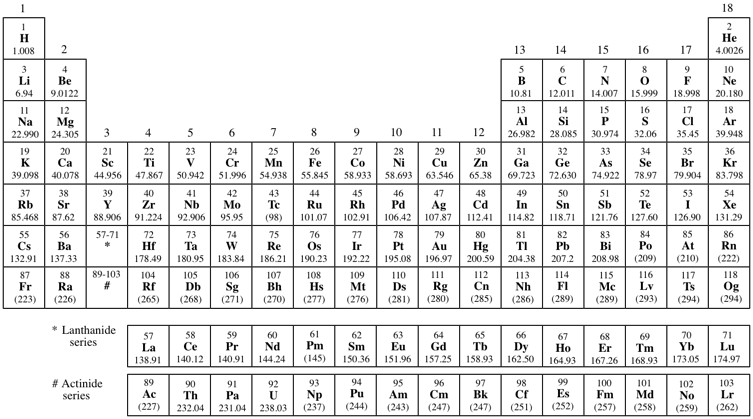 Carbon Family
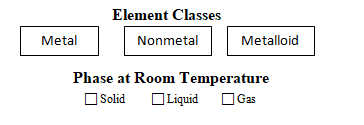 Transition Metals (Groups 3-12)
STEP 14
Column #18 – Noble Gases  Shade all elements  YELLOW & add the name at the top.
Halogens (Halides)
Nitrogen Family
Alkali Metals
Alkaline Earth Metals
Boron Family
OxygenFamily
(Chalcogen)
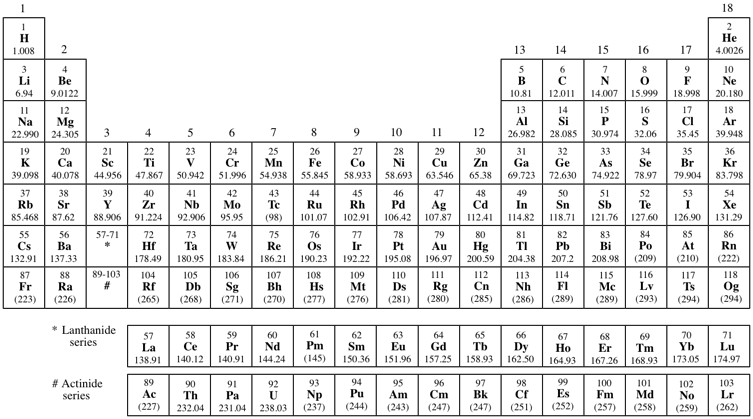 Carbon Family
Noble Gases
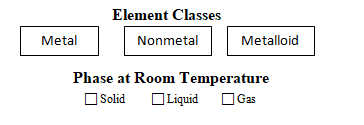 Transition Metals (Groups 3-12)
STEP 15
Periods (Rows)
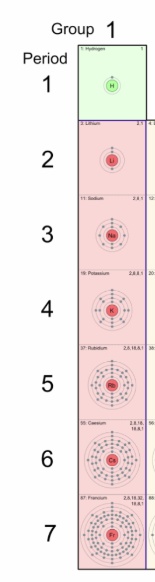 Each row in the table is called a PERIOD.  All the elements in a row have the same number of energy levels.
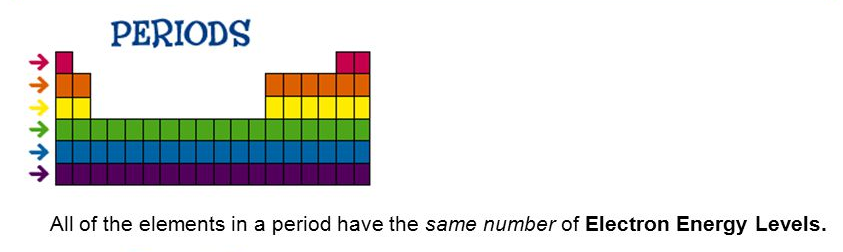 Source: http://images.slideplayer.com/18/5702901/slides/slide_1.jpg
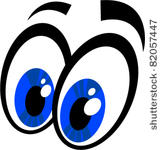 Read this information!
The rows in the table make up PERIODS.  Label each ROW with the number of energy levels (circles) it has.
Halogens (Halides)
Nitrogen Family
Alkali Metals
Alkaline Earth Metals
Boron Family
OxygenFamily
(Chalcogen)
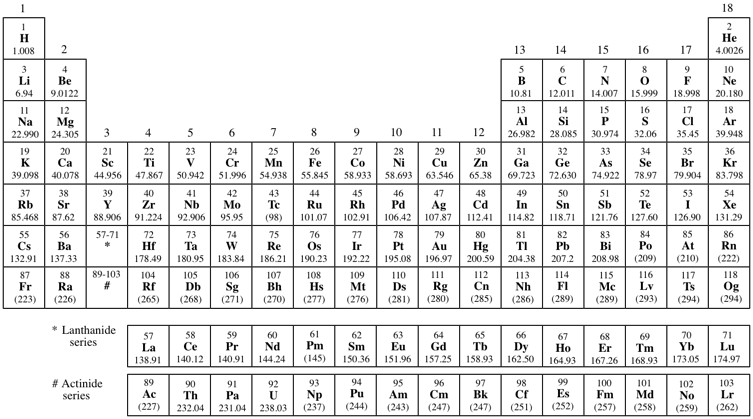 Carbon Family
1
Noble Gases
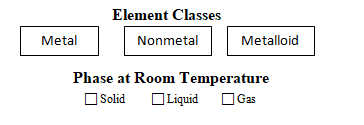 2
3
Transition Metals (Groups 3-12)
4
5
6
7
6
STEP 16
7
Nitrogen Family
Halogens (Halides)
13
15
14
16
17
18
1
2
Alkali Metals
Alkaline Earth Metals
Boron Family
OxygenFamily
(Chalcogen)
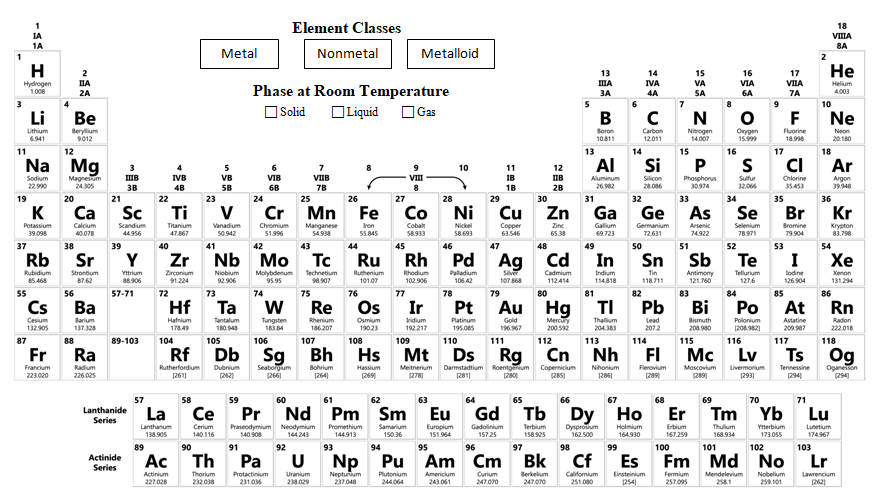 Carbon Family
1
Noble Gases
2
3
Transition Metals (Groups 3-12)
4
5
6
7
How many valence electrons does each column have?  Add the Lewis structures to your table!
6
7
Does your table resemble this one?  If not, make additions and corrections!
Nitrogen Family
Halogens (Halides)
3
5
4
6
7
8
1
2
Alkali Metals
Alkaline Earth Metals
Boron Family
OxygenFamily
(Chalcogen)
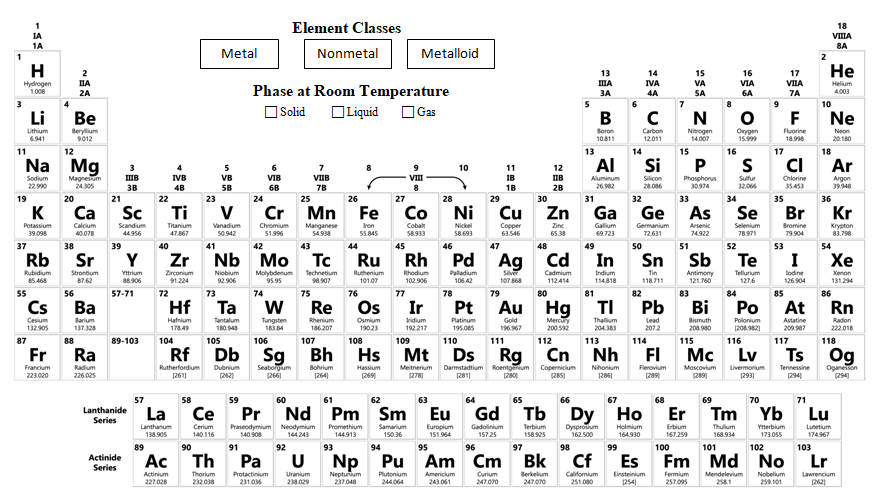 Carbon Family
1
Noble Gases
2
3
Transition Metals (Groups 3-12)
4
5
6
7
6
7
Mystery Element Practice
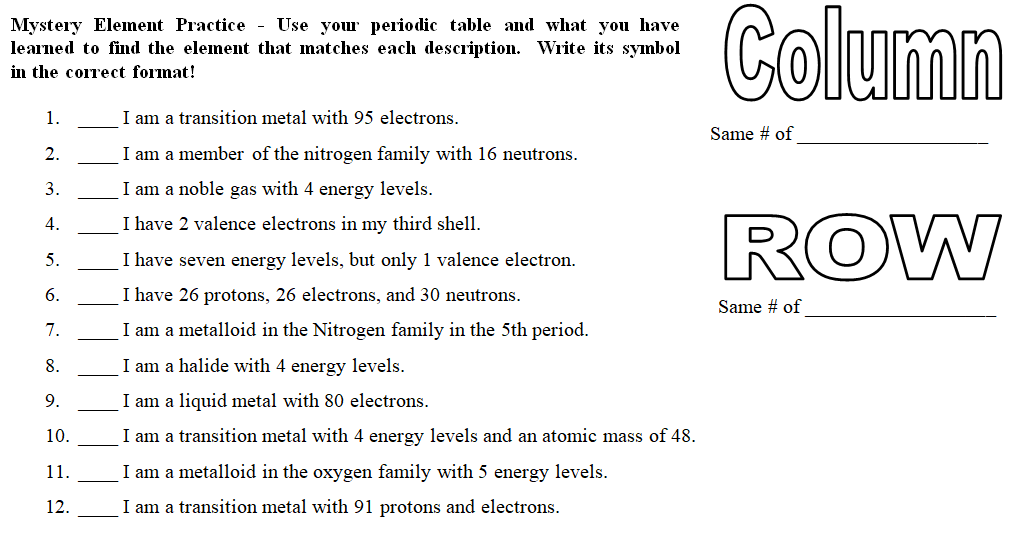 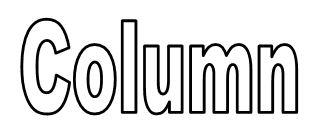 = Group or Family
= Period
Same # of Valence Electrons
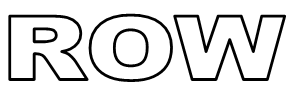 Same # of Energy Levels
Use the CLUES to identify the mystery elements!
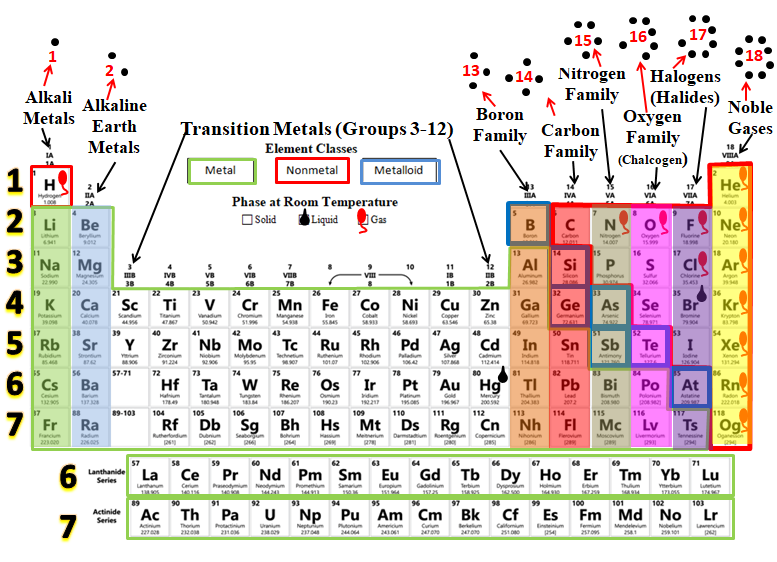 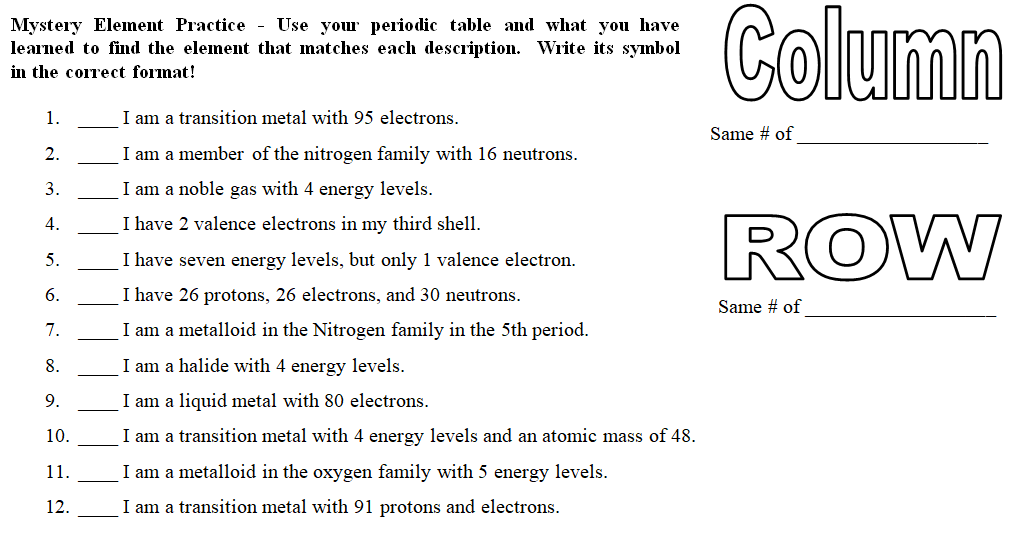 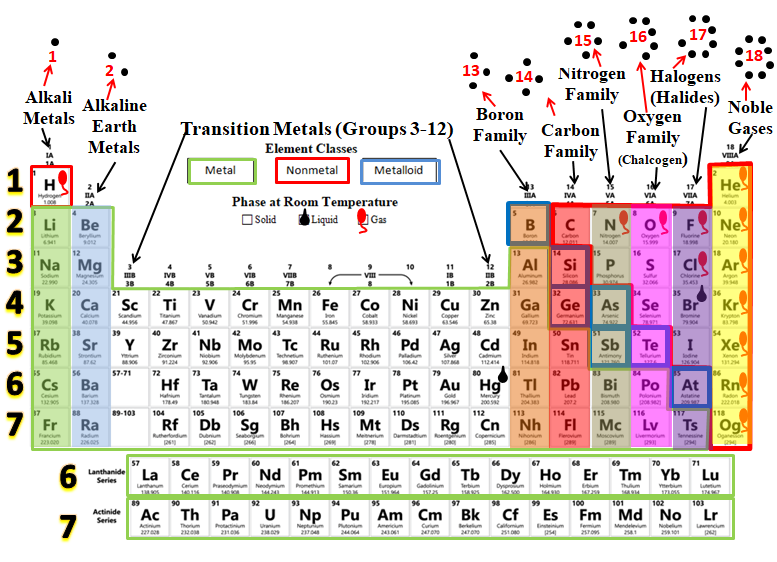 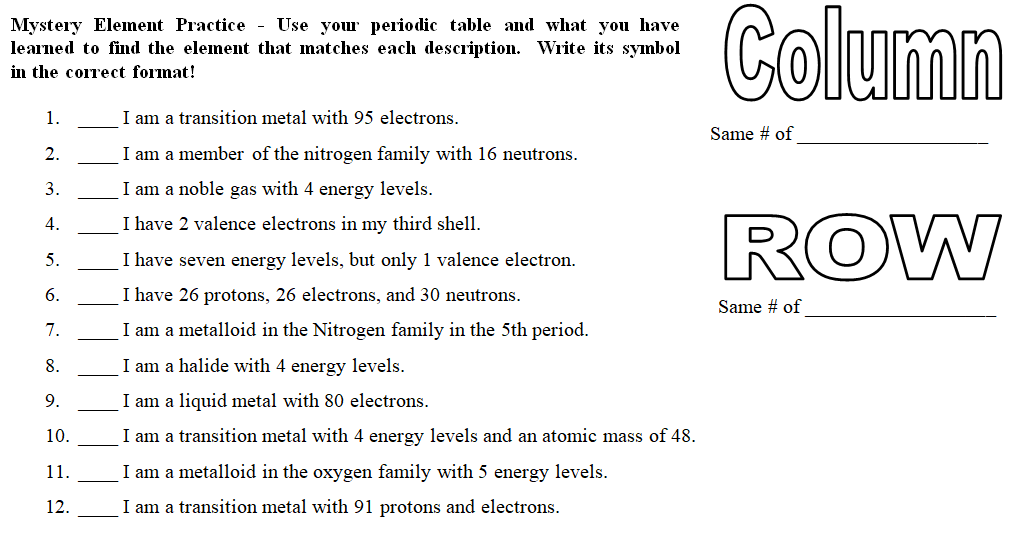 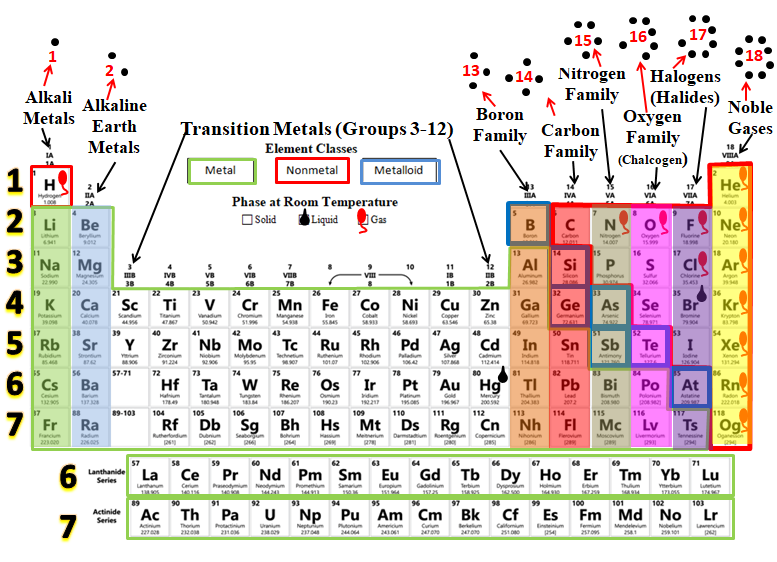 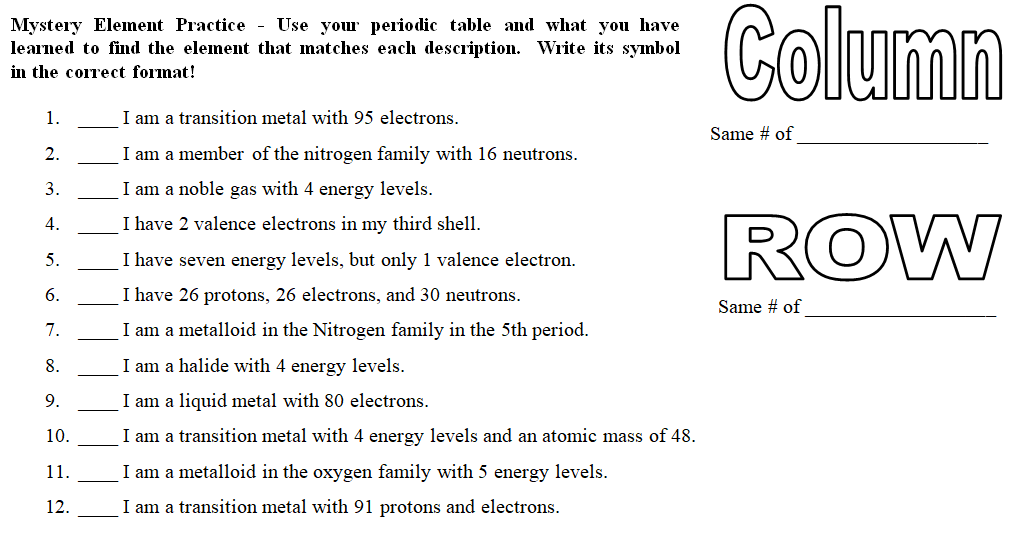 Nitrogen Family
Halogens (Halides)
18
17
16
15
14
2
1
13
Alkali Metals
Alkaline Earth Metals
Boron Family
OxygenFamily
(Chalcogen)
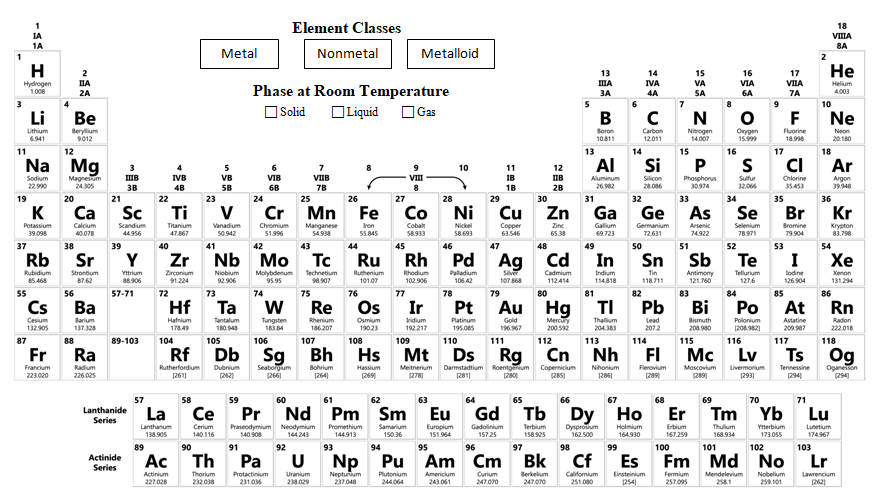 Carbon Family
1
Noble Gases
2
3
Transition Metals (Groups 3-12)
4
5
6
7
6
7
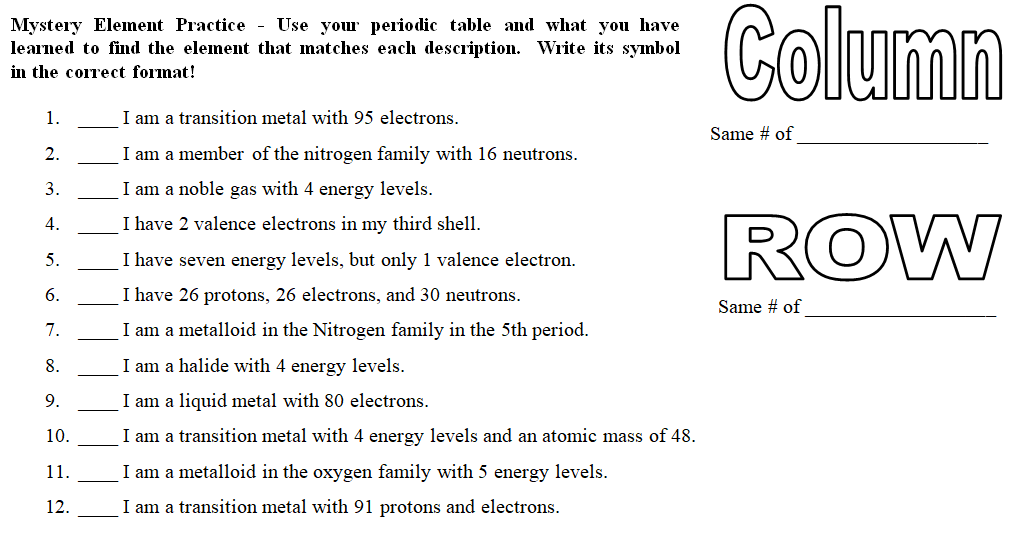 Nitrogen Family
Halogens (Halides)
18
17
16
15
14
2
1
13
Alkali Metals
Alkaline Earth Metals
Boron Family
OxygenFamily
(Chalcogen)
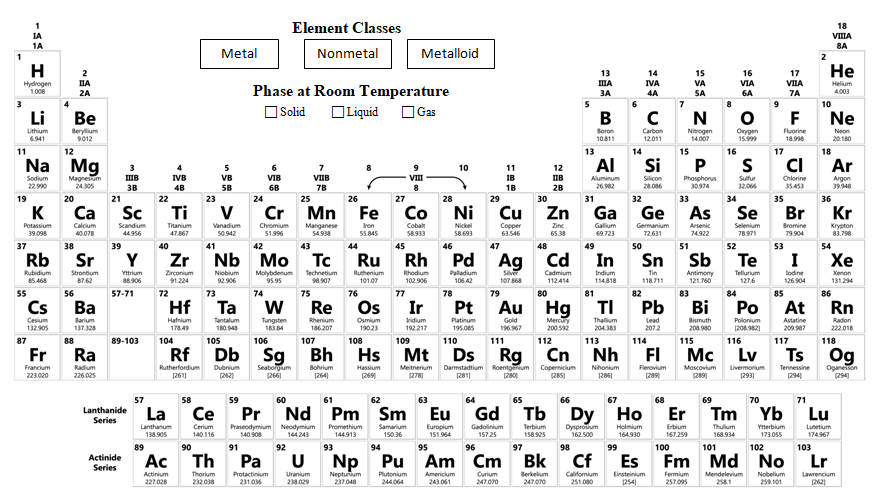 Carbon Family
1
Noble Gases
2
3
Transition Metals (Groups 3-12)
4
5
6
7
6
7
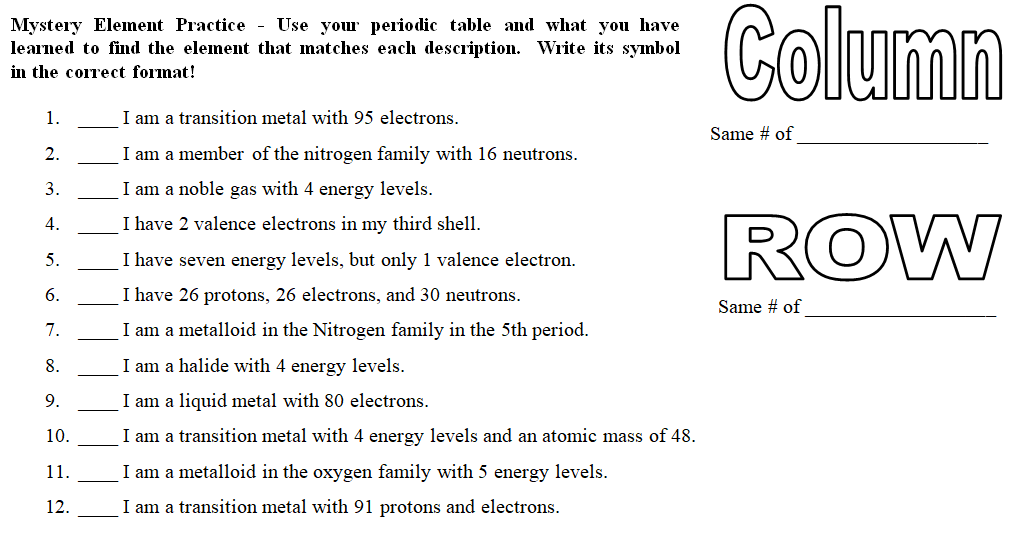 Nitrogen Family
Halogens (Halides)
18
17
16
15
14
2
1
13
Alkali Metals
Alkaline Earth Metals
Boron Family
OxygenFamily
(Chalcogen)
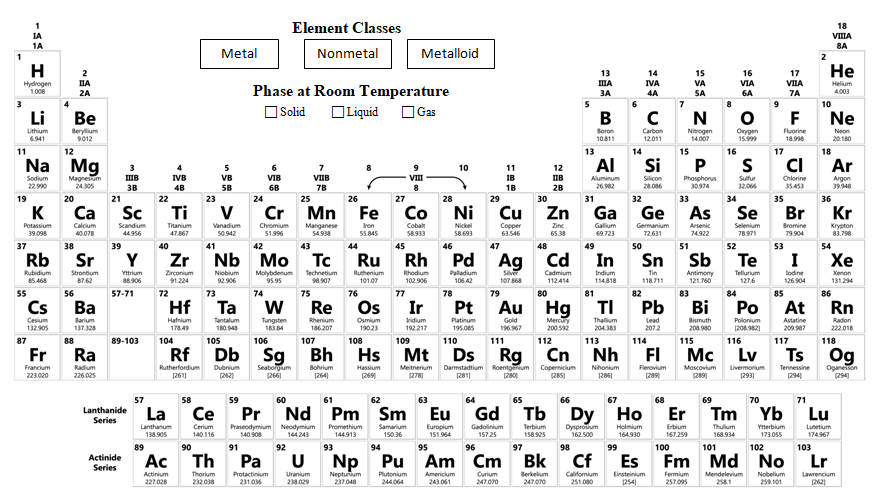 Carbon Family
1
Noble Gases
2
3
Transition Metals (Groups 3-12)
4
5
6
7
6
7
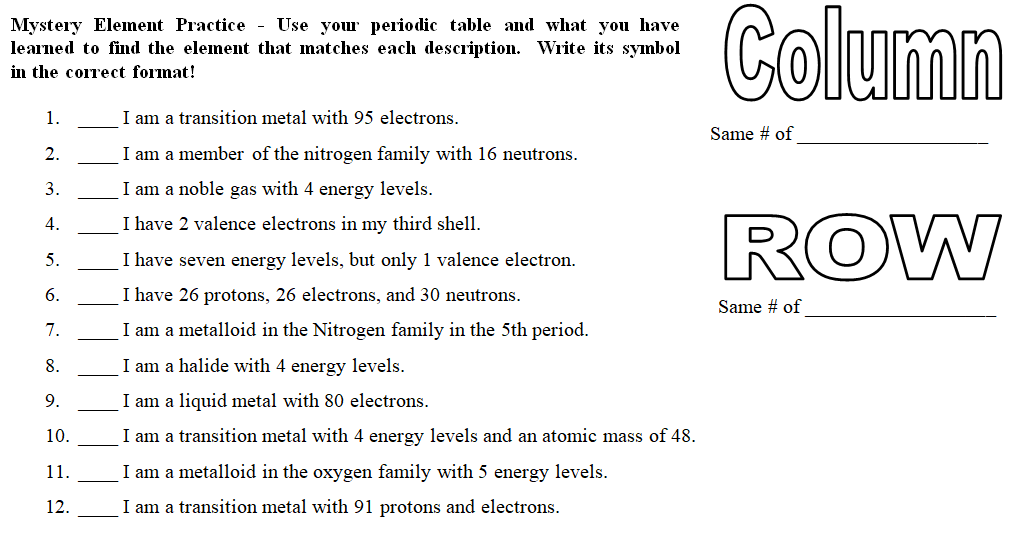 Nitrogen Family
Halogens (Halides)
18
17
16
15
14
2
1
13
Alkali Metals
Alkaline Earth Metals
Boron Family
OxygenFamily
(Chalcogen)
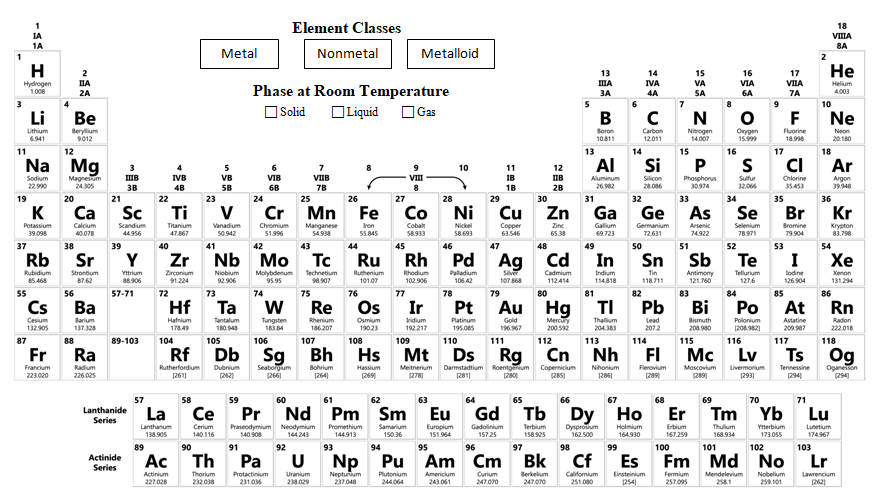 Carbon Family
1
Noble Gases
2
3
Transition Metals (Groups 3-12)
4
5
6
7
6
7
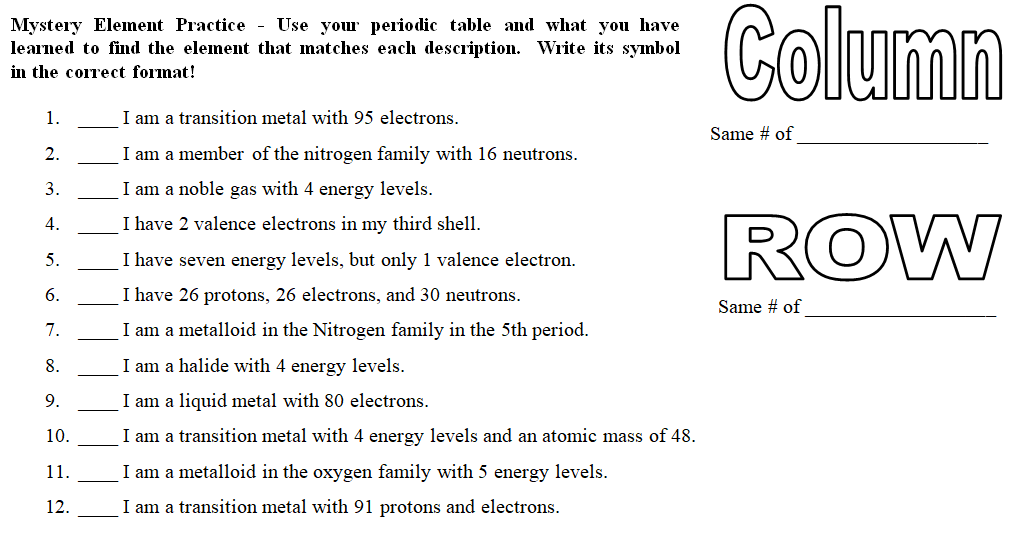 Nitrogen Family
Halogens (Halides)
18
17
16
15
14
2
1
13
Alkali Metals
Alkaline Earth Metals
Boron Family
OxygenFamily
(Chalcogen)
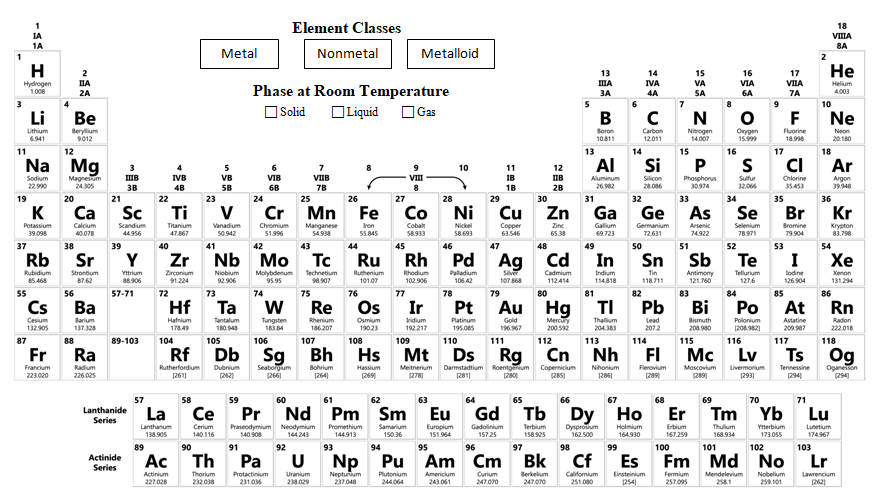 Carbon Family
1
Noble Gases
2
3
Transition Metals (Groups 3-12)
4
5
6
7
6
7
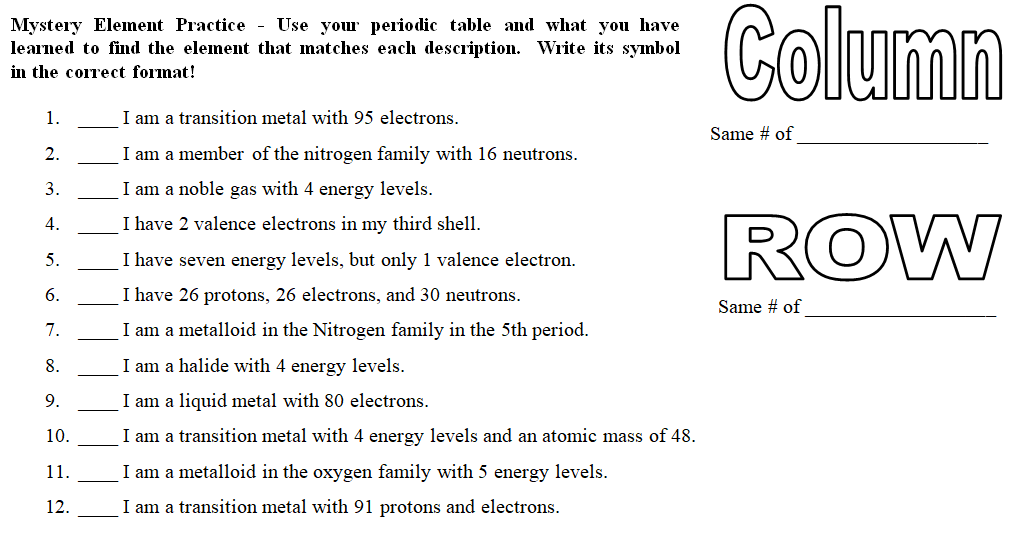 Nitrogen Family
Halogens (Halides)
18
17
16
15
14
2
1
13
Alkali Metals
Alkaline Earth Metals
Boron Family
OxygenFamily
(Chalcogen)
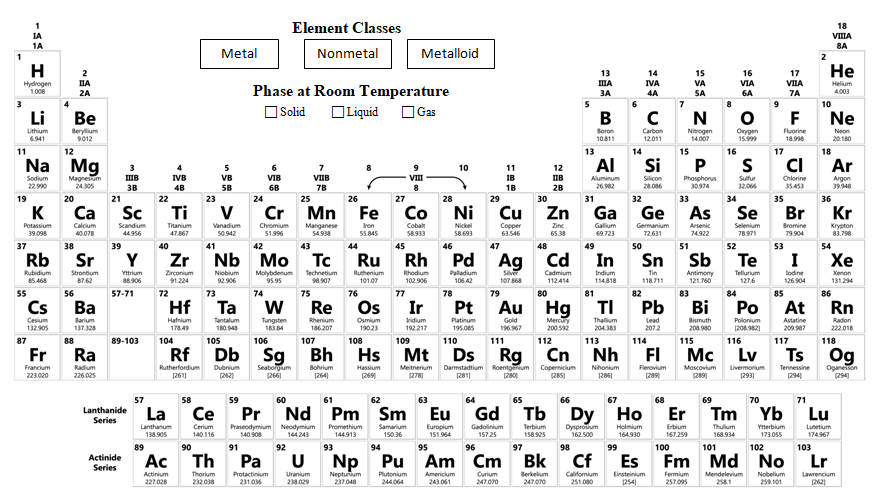 Carbon Family
1
Noble Gases
2
3
Transition Metals (Groups 3-12)
4
5
6
7
6
7
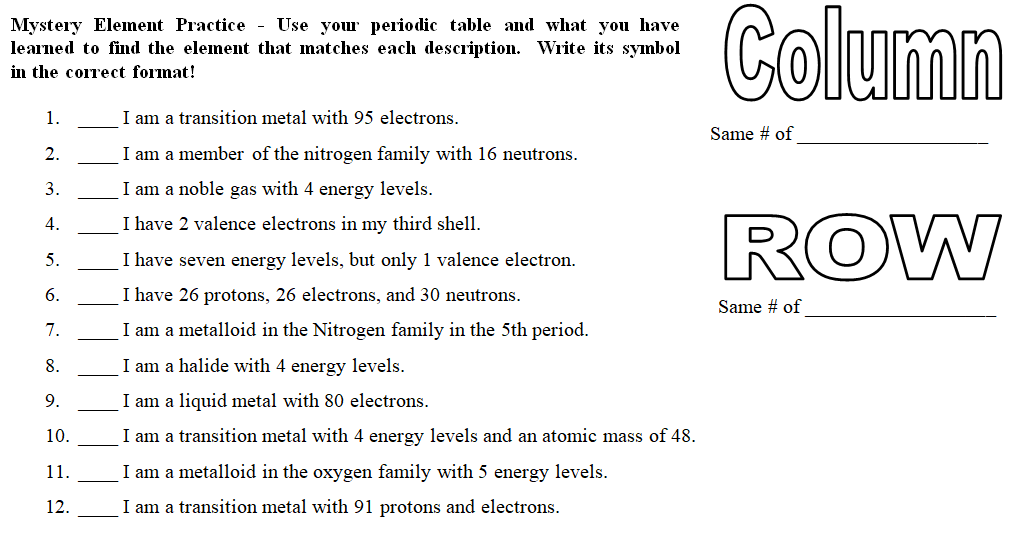 Nitrogen Family
Halogens (Halides)
18
17
16
15
14
2
1
13
Alkali Metals
Alkaline Earth Metals
Boron Family
OxygenFamily
(Chalcogen)
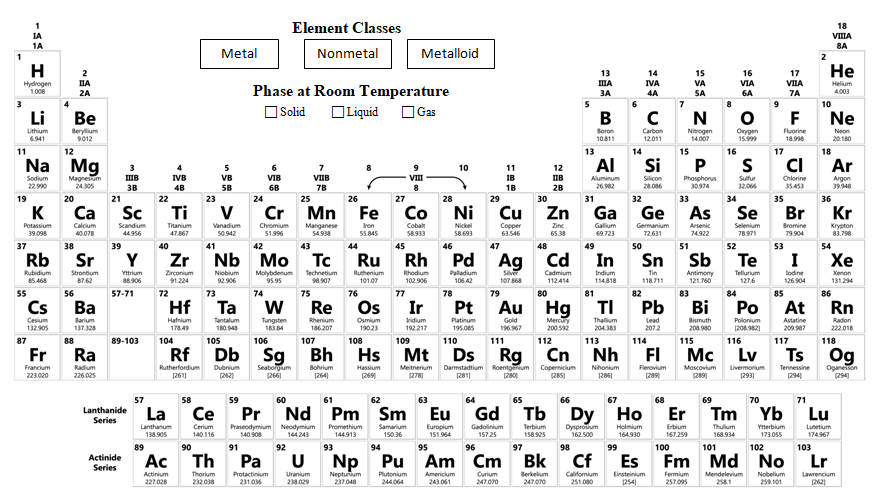 Carbon Family
1
Noble Gases
2
3
Transition Metals (Groups 3-12)
4
5
6
7
6
7
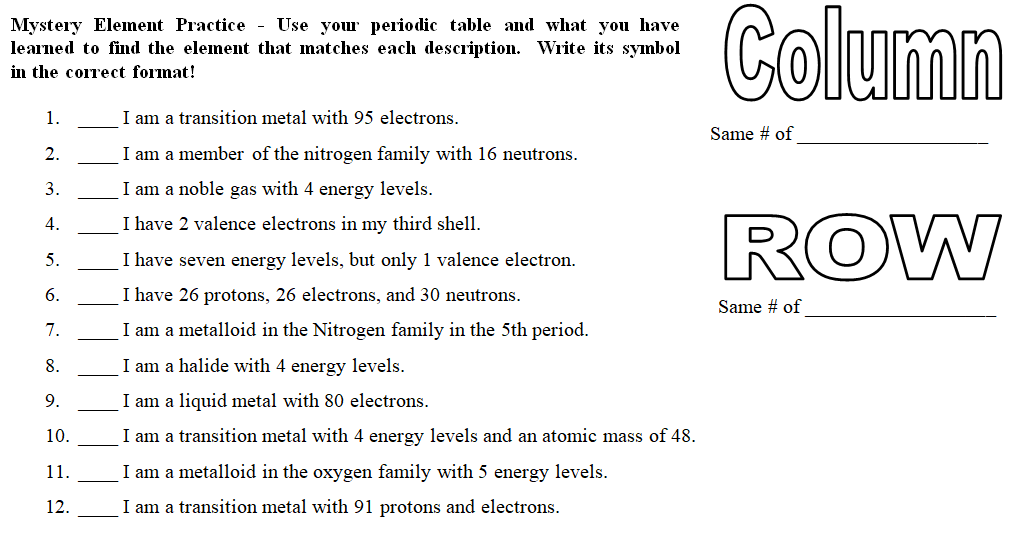 Nitrogen Family
Halogens (Halides)
18
17
16
15
14
2
1
13
Alkali Metals
Alkaline Earth Metals
Boron Family
OxygenFamily
(Chalcogen)
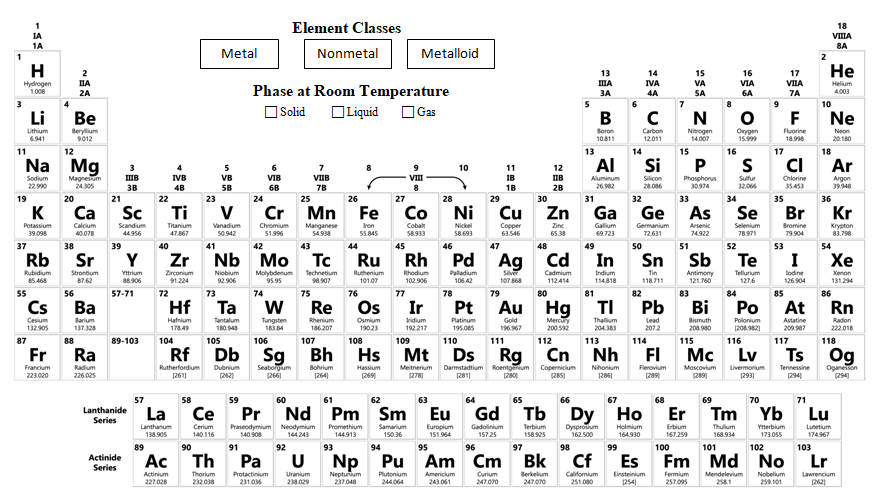 Carbon Family
1
Noble Gases
2
3
Transition Metals (Groups 3-12)
4
5
6
7
6
7
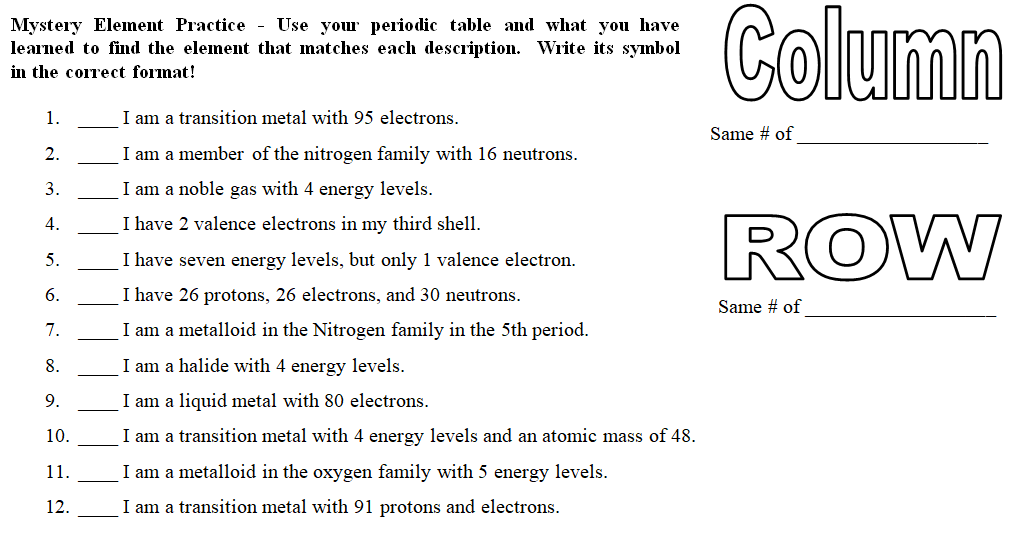 Nitrogen Family
Halogens (Halides)
18
17
16
15
14
2
1
13
Alkali Metals
Alkaline Earth Metals
Boron Family
OxygenFamily
(Chalcogen)
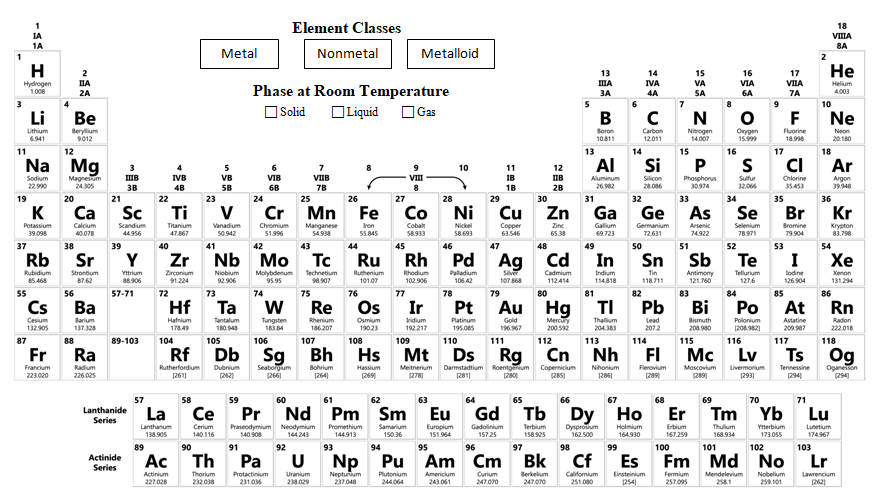 Carbon Family
1
Noble Gases
2
3
Transition Metals (Groups 3-12)
4
5
6
7
6
7
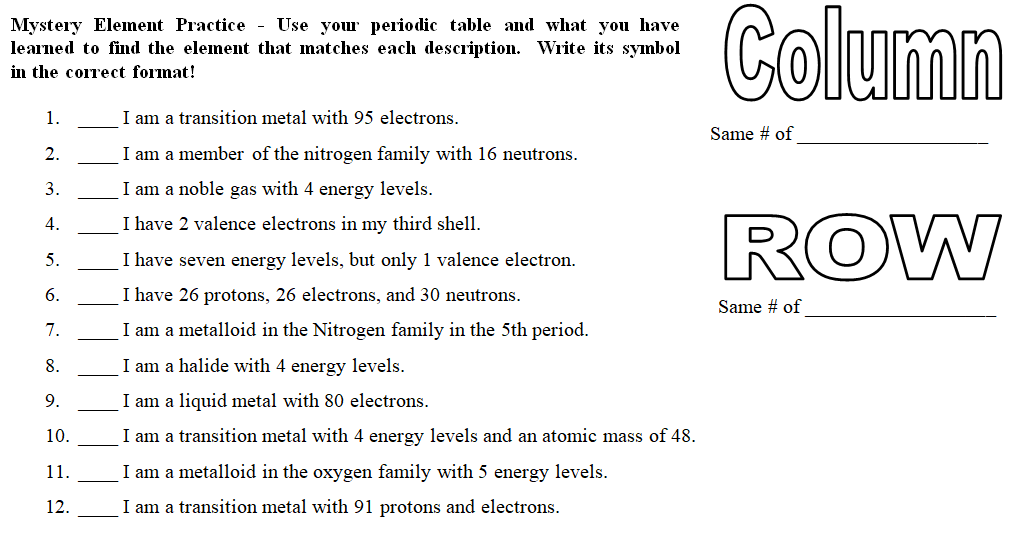